Network Layer
by peterl
IP protocol
 addressing conventions
 datagram format
 packet handling conventions
forwarding
table
transport layer: TCP, UDP
routing protocols
 path selection
 RIP, OSPF, BGP
network
layer
ICMP protocol
 error reporting
 router “signaling”
link layer
physical layer
32 bits
type of
service
head.
len
ver
length
fragment
 offset
flgs
16-bit identifier
upper
 layer
time to
live
header
 checksum
32 bit source IP address
32 bit destination IP address
options (if any)
data 
(variable length,
typically a TCP 
or UDP segment)
223.1.1.2
223.1.3.27
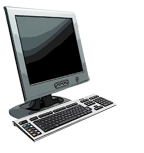 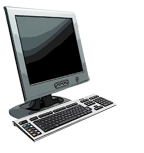 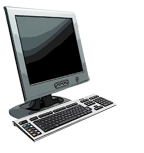 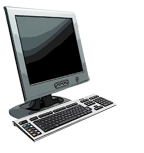 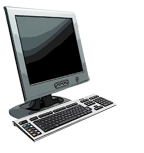 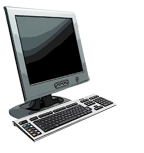 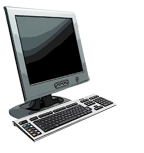 223.1.1.1
223.1.2.1
223.1.1.4
223.1.2.9
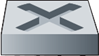 223.1.1.3
223.1.2.2
223.1.3.2
223.1.3.1
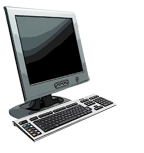 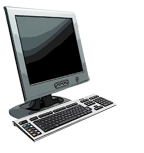 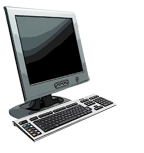 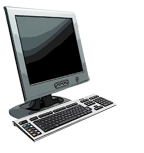 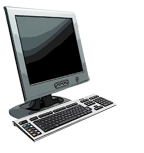 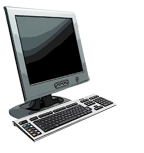 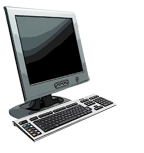 223.1.1.2
223.1.1.1
223.1.1.4
223.1.1.3
223.1.7.0
223.1.9.2
223.1.9.1
223.1.7.1
223.1.8.1
223.1.8.0
223.1.2.6
223.1.3.27
223.1.2.2
223.1.3.1
223.1.3.2
1
4
2
3
S: 10.0.0.1, 3345
D: 128.119.40.186, 80
S: 138.76.29.7, 5001
D: 128.119.40.186, 80
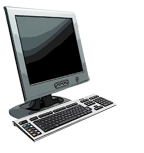 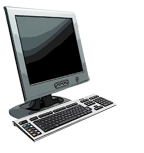 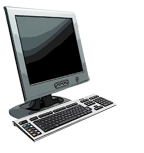 S: 128.119.40.186, 80 
D: 10.0.0.1, 3345
S: 128.119.40.186, 80 
D: 138.76.29.7, 5001
NAT translation table
WAN side addr        LAN side addr
138.76.29.7, 5001   10.0.0.1, 3345
……                                         ……
10.0.0.1
10.0.0.4
10.0.0.2
138.76.29.7
10.0.0.3
IP version 6
pri
ver
flow label
hop limit
payload len
next hdr
source address
(128 bits)
destination address
(128 bits)
data
32 bits